DIGITAL STORYTELLING A SCUOLA: UN NUOVO MODO DI APPRENDERE
Nicoletta Pedron
Corso: Metodologie e tecnologie didattiche
È una narrazione realizzata con strumenti digitali (software o app) e presentata sottoforma di breve filmato che combina immagini, testi, una voce narrante, suoni e/o musica.
CHE COS’È?
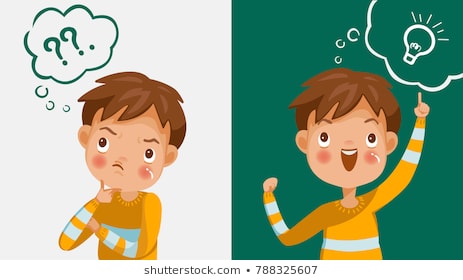 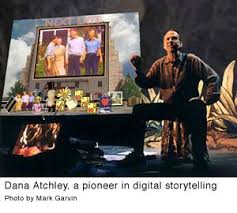 LA NASCITA DEL DIGITAL STORYTELLING
Il termine “Digital Storytelling” si deve a Joe Lambert e Dana Atchley che negli anni ‘90 realizzarono un sistema interattivo multimediale all’interno di una performance teatrale, nella quale venivano mostrati immagini e filmati di storie di vita su di un largo schermo posto sullo sfondo.
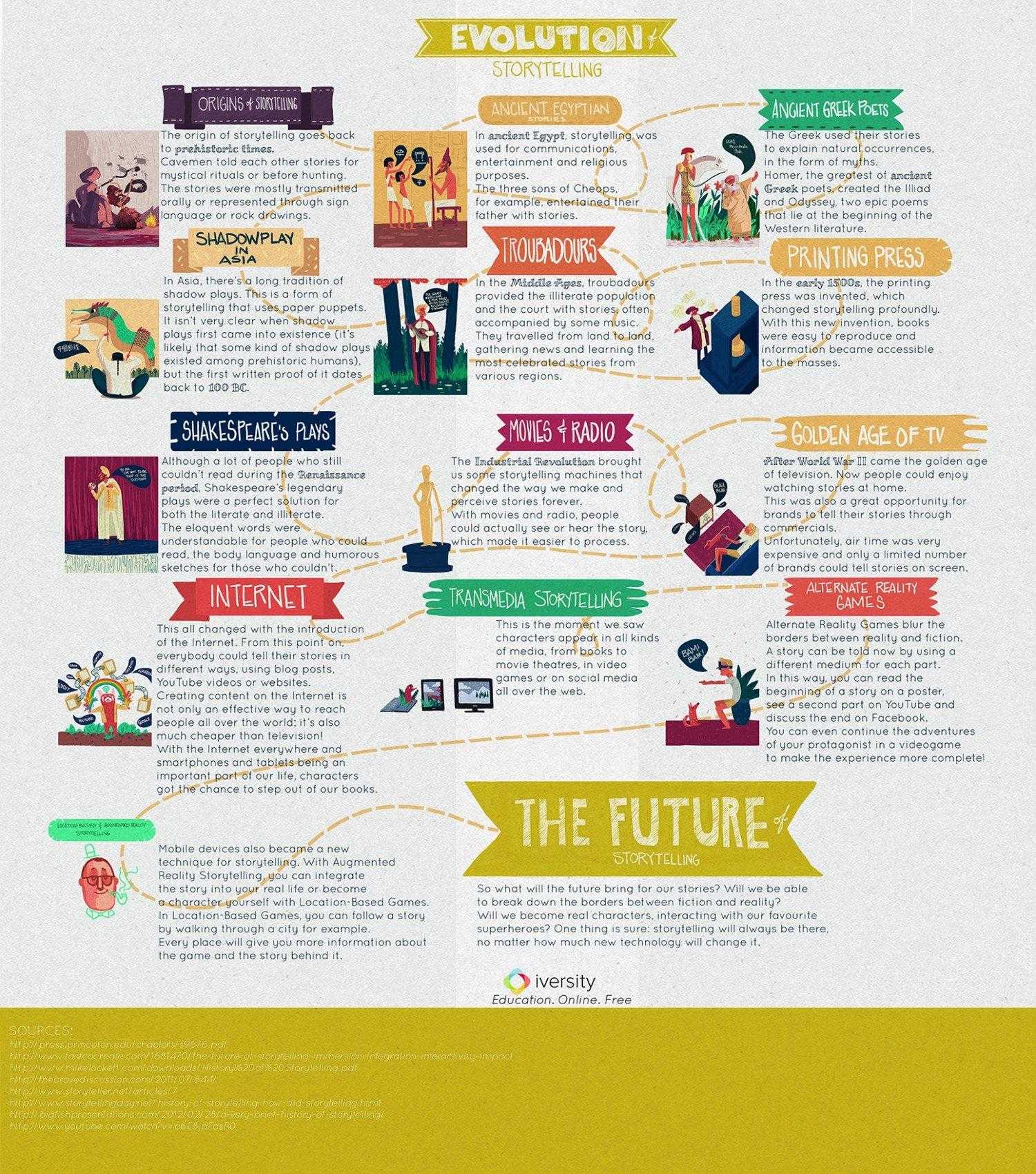 DALLA PREISTORIA AL DIGITAL STORYTELLING
Lo storytelling affonda le sue radici nelle tradizioni più antiche: l’uomo ha sempre avuto l’esigenza di condividere le proprie esperienze per educare

L’educazione si fonda sulla narrazione

In seguito, sono stati inventati nuovi strumenti per raccontare storie, come la radio, i film e la televisione

Infine, con l’avvento di internet, chiunque può raccontare la propria storia tramite blog, siti internet e i social networks.
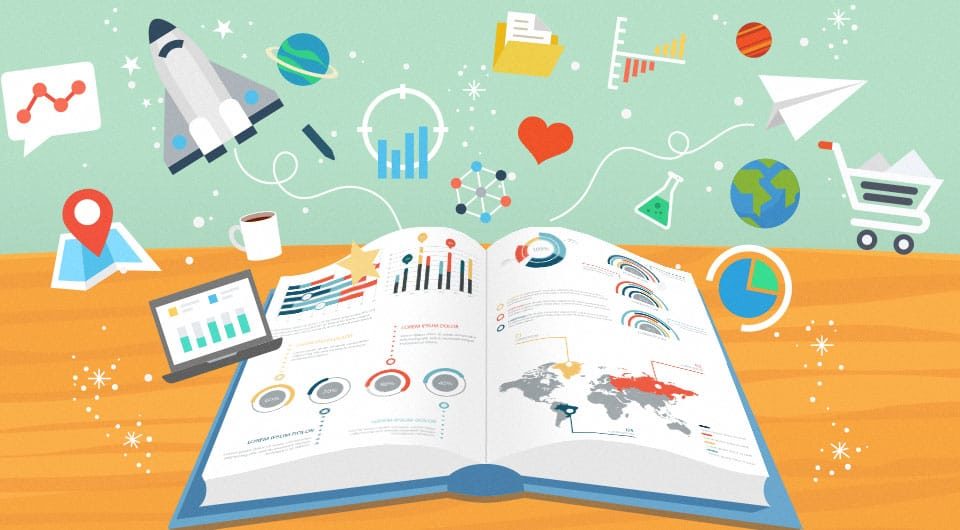 INNOVATIVA METODOLOGIA DI INSEGNAMENTO
Il Digital Storytelling viene molto usato nella comunicazione politica, nel management e nella comunicazione pubblicitaria ma può essere impiegato positivamente anche nel contesto scolastico

Tramite un racconto si impara meglio e in maniera più efficace
Si offre un accesso più semplice a concetti astratti e complessi 
Maggiore coinvolgimento da parte degli studenti
7 ELEMENTI FONDAMENTALI PER UN DIGITAL STORYTELLING SECONDO JOE LAMBERT
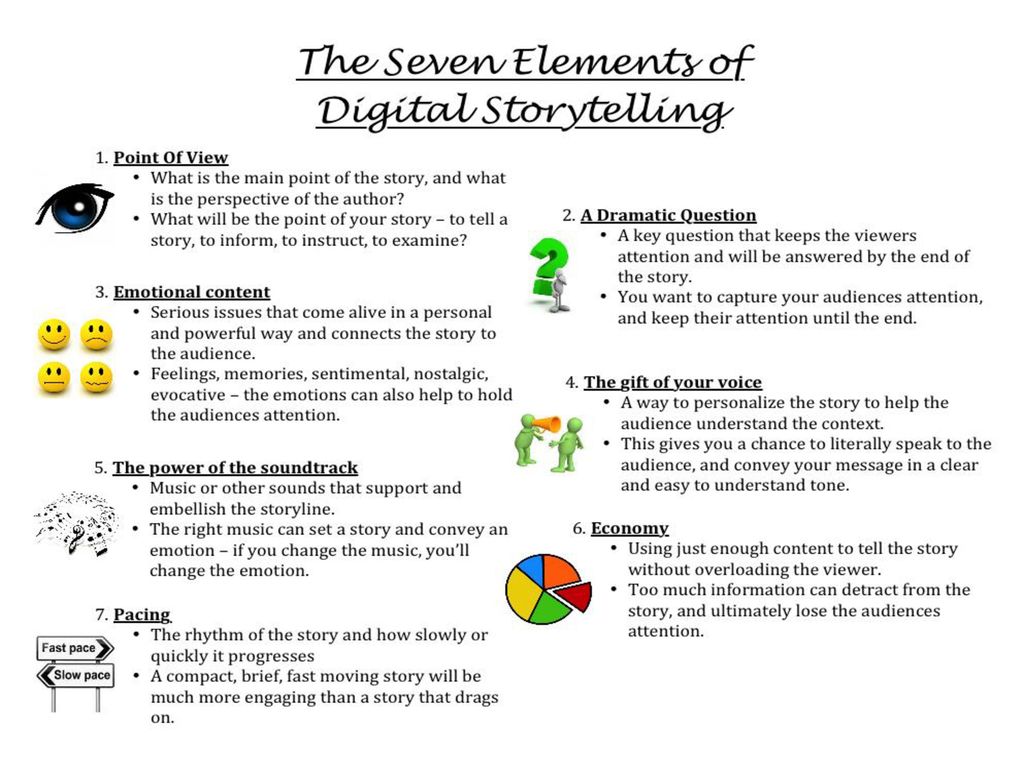 POINT OF VIEW: le storie devono essere personali ed autentiche
DRAMATIC QUESTION: deve essere raccontato qualcosa di interessante
EMOTIONAL CONTENT: il contenuto deve essere coinvolgente
THE GIFT OF YOUR VOICE: è consigliato registrare il video con la propria voce
THE POWER OF THE SOUNDTRACK: l’importanza della musica e degli effetti sonori
ECONOMY: bisogna essere sintetici
PACING: il ritmo e l’andatura della storia ne definiscono il successo
COME SI PROCEDE ALLA REALIZZAZIONE DI UN DIGITAL STORYTELLING?
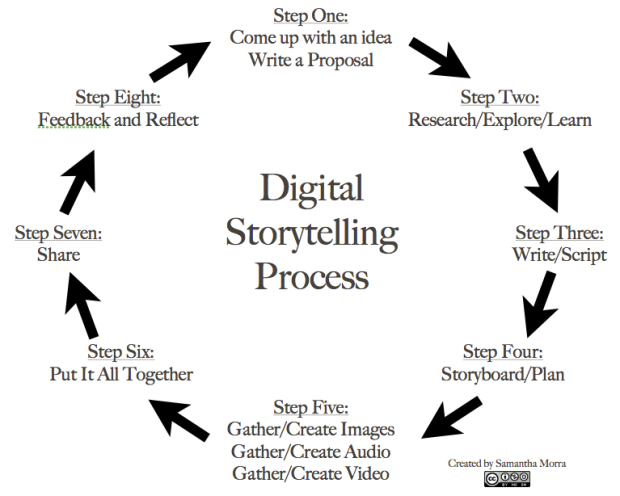 Trovare un’idea
Ricerca
Scrittura della storia
Storyboard= rappresentazione grafica sotto forma di sequenze in ordine cronologico
Raccolta o creazione di immagini, audio e video
Montaggio della narrazione digitale
Condivisione
Feedback e riflessioni
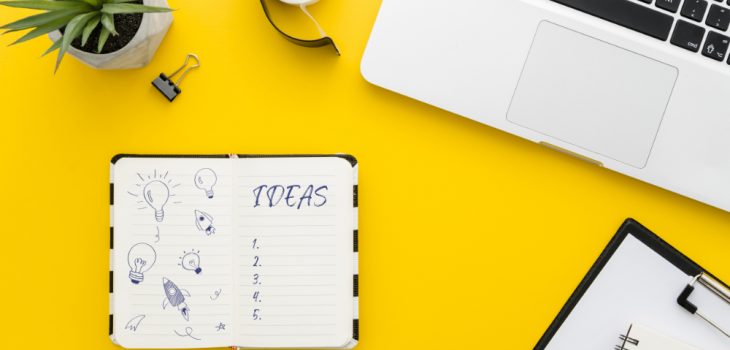 COSA SI PUÓ RACCONTARE?
Con il Digital Storytelling si può:
Documentare un evento (viaggio di istruzione, uscita didattica)
Raccontare un’attività o esperienza (lavoro di gruppo, progetto di classe)
Realizzare contenuti su un tema, un autore o un problema
 Creare un portfolio, documentando il percorso formativo
Esporre un progetto
QUALI SOFTWARE USARE?
Su internet ne esistono molteplici: questi che seguono sono alcuni tra quelli più utilizzati.
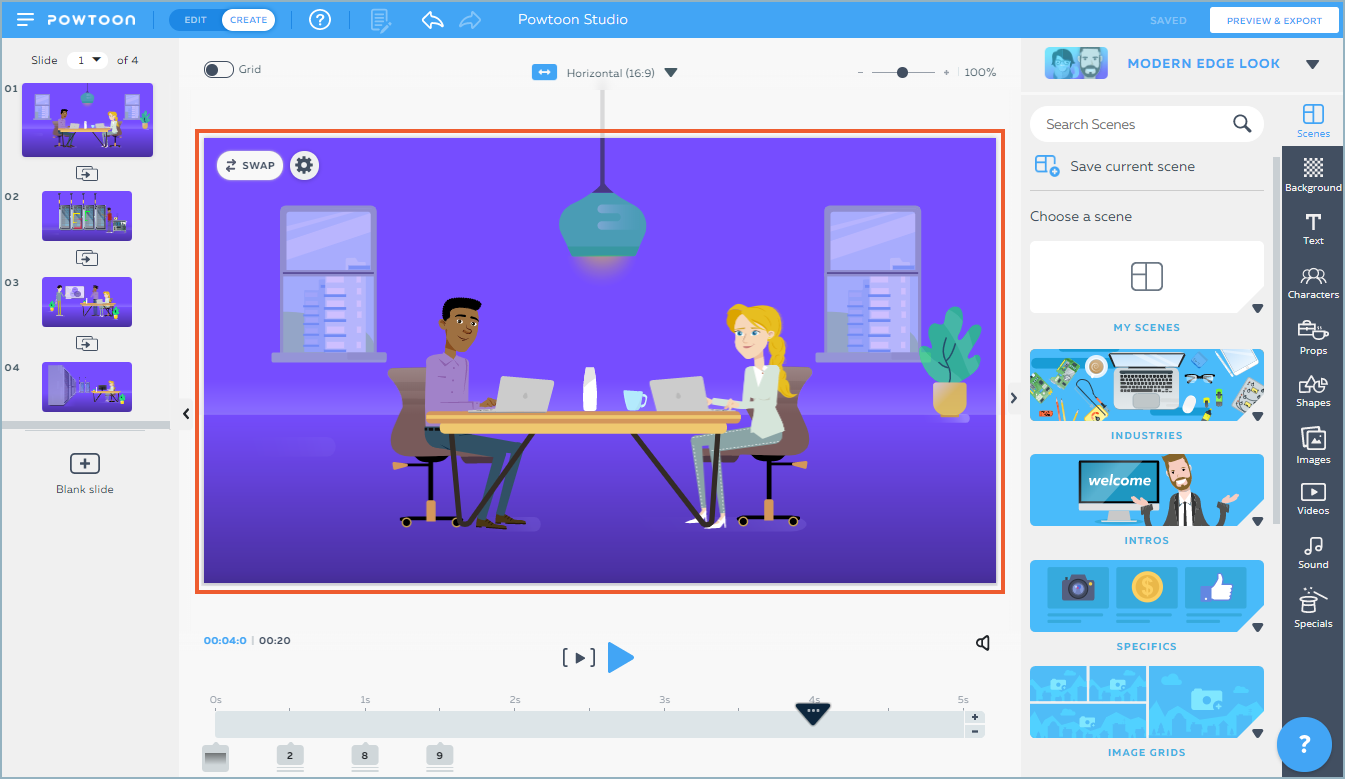 POWTOON

Questo software permette di creare brevi video animati in modo semplice e veloce: offre diversi template tra cui scegliere, si può aggiungere una musica di sottofondo o registrare la propria voce e si possono inserire immagini o video personali. È ottimo per approfondire un tema in modo interattivo e creativo.
2. BOOKCREATOR
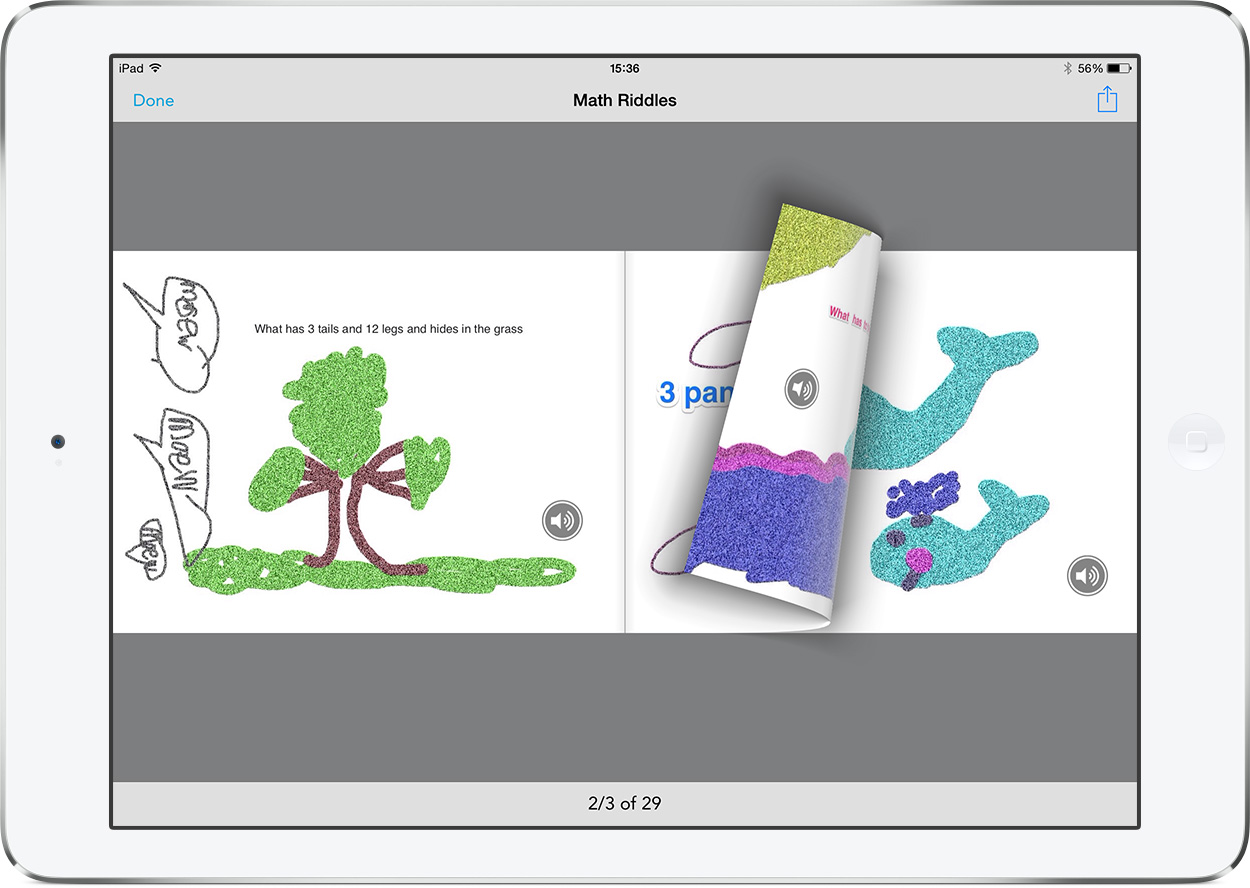 Questo software permette di creare una narrazione digitale sottoforma di un libro: su ogni pagina si possono inserire testi, immagini e registrare la propria voce. 
Il risultato finale è un libro digitale da sfogliare nel quale si possono raccogliere foto di un viaggio d’istruzione, documentare un progetto di classe o realizzare contenuti su un tema particolare.
ESEMPI DI DIGITAL STORYTELLING PER LA DIDATTICA
https://youtu.be/LNy8c3uL7OE

https://youtu.be/xtJ-3vOMx04

https://youtu.be/c9oCg5nKIa8
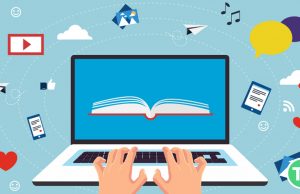 Il Digital Storytelling può essere impiegato in tutti i gradi scolastici
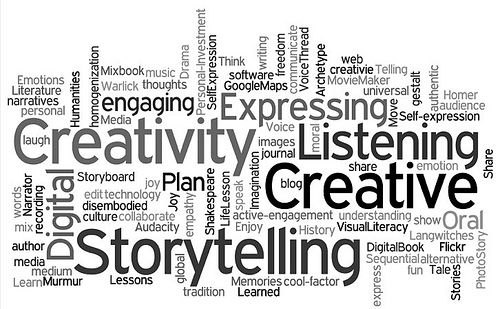 COINVOLGERE GLI STUDENTI DELLE SCUOLE SECONDARIE PER CREARE UNA NARRAZIONE DIGITALE
https://youtu.be/Phx_E9Z_1vE

Questo è il lavoro realizzato dalla classe IIB dell’istituto comprensivo Gramsci – Aprilia che spiega attraverso il Digital Storytelling il viaggio di Dante nella Divina Commedia.
PERCHÉ È UN’IDEA VINCENTE COINVOLGERE GLI STUDENTI STESSI?
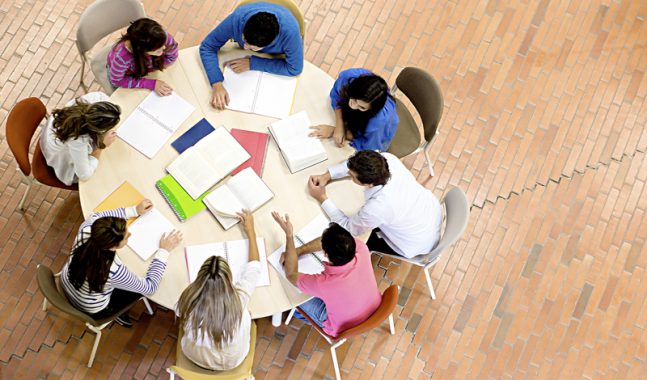 Si va a migliorare sull’ 
Apprendimento cooperativo
Apprendimento per ricerca
Apprendimento esperienziale

Inoltre, si va a stimolare:
La cura dei contenuti
Il pensiero critico
Il pensiero creativo
GOALS PER GLI STUDENTI:
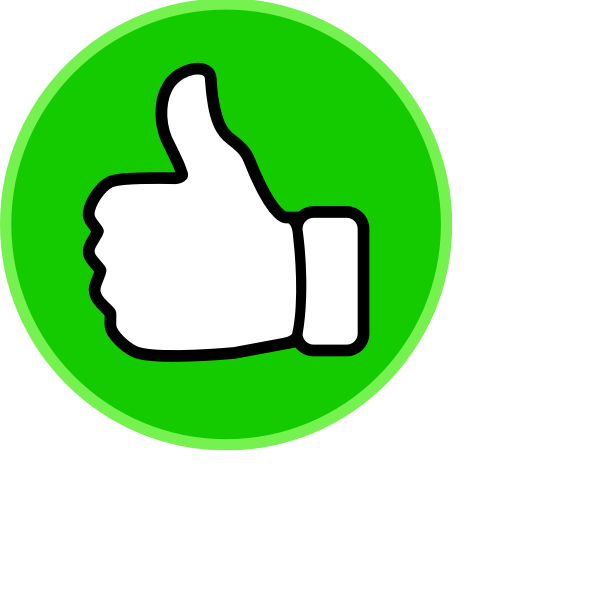 PRO
1. Il racconto è una forma di comunicazione naturale ed intuitiva 
2. Una metodologia di insegnamento più coinvolgente rispetto alle tradizionali lezioni frontali e utilizzabile anche durante la DAD
3. Coinvolgendo direttamente gli alunni a creare contenuti digitali, imparano ad utilizzare la tecnologia in modo consapevole
4. Gli studenti migliorano le loro abilità di scrittura e narrazione e sviluppano la capacità di sintesi
5. Contribuisce a formare degli studenti che abbiano competenze tecnologiche che il mondo di oggi richiede
6. Il risultato finale rimane nel tempo e permette di confrontare i progressi degli studenti
CONTRO
3. Il solo insegnante di classe non è in grado di aiutare e seguire tutti gli alunni, specialmente all’inizio, ma ha bisogno di un supporto
4. Nelle scuole mancano gli strumenti informatici necessari
1. Non tutti i docenti hanno le competenze informatiche adeguate 
2. Creare una storia digitale non è semplice e richiede molto tempo sia da parte dei docenti che degli studenti
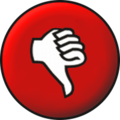 CONCLUSIONE
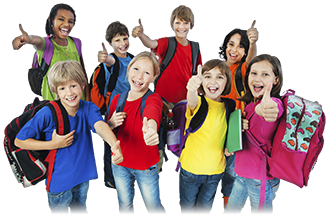 Secondo il mio punto di vista, il Digital Storytelling è una metodologia che può essere utilizzata positivamente nel contesto scolastico e che può aiutare a reinventare il modo standard di insegnare e di apprendere che conosciamo, impiegando le innovazioni tecnologiche che possediamo ora. Quest’ultimo periodo ci ha insegnato quanto le tecnologie siano fondamentali: per questo si dovrebbe investire molto nella formazione di docenti competenti e per rendere la scuola più innovativa.